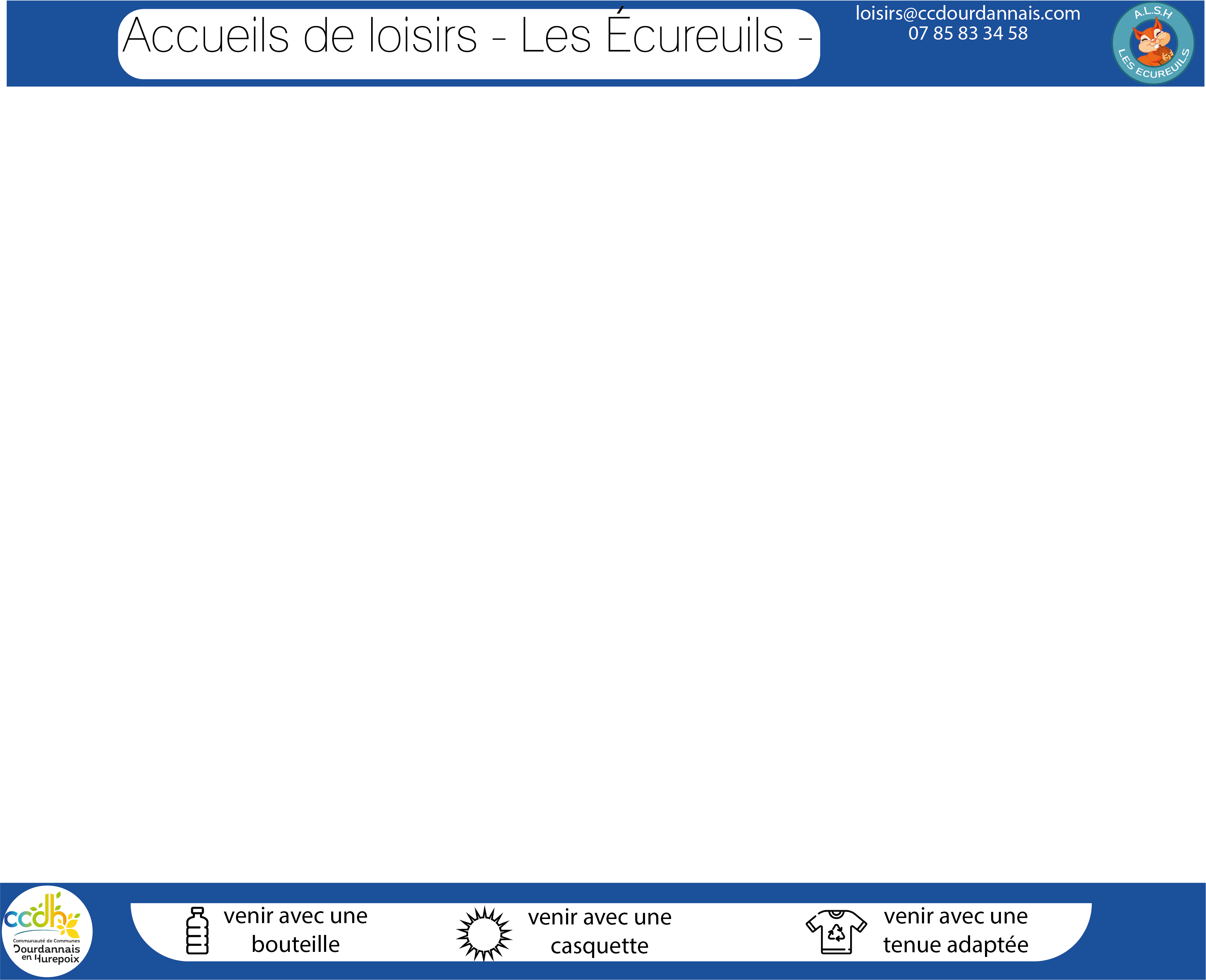 MATERNELLE
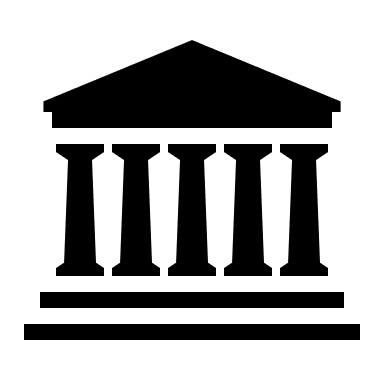 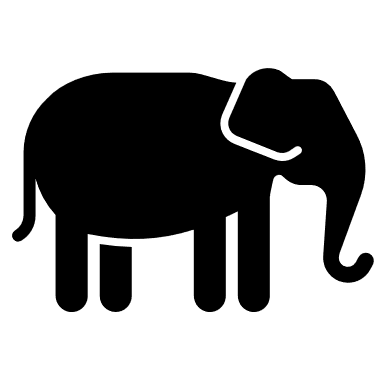 17/05
24/05
31/05
10/05
MATIN
« HOLI »
Fête des couleurs
Mon vase Grec
Eclair de Zeus
Paysage indien
APRES-MDI
Balle aux prisonniers
Jeux de société
Jeux
Perle
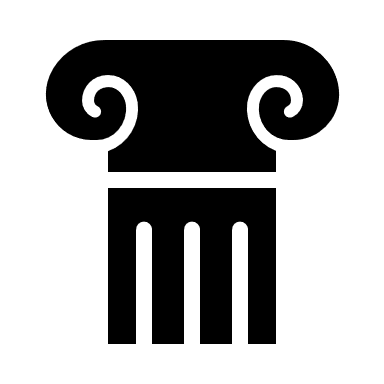 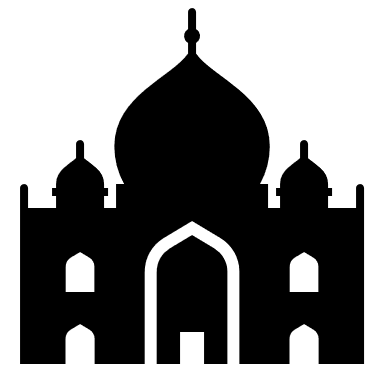 BIENVENUE EN GRÈCE
BIENVENUE EN INDE
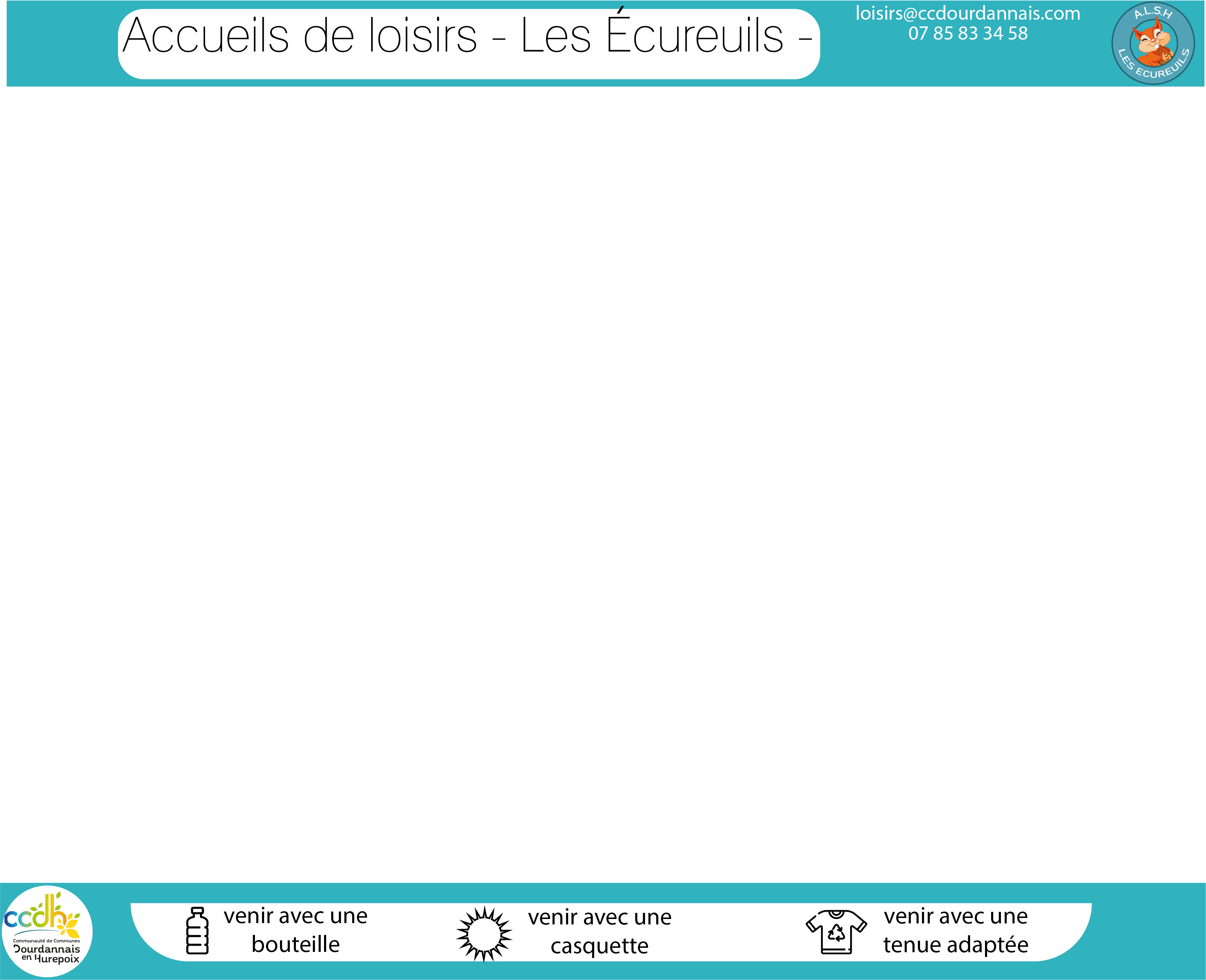 ELEMENTAIRE
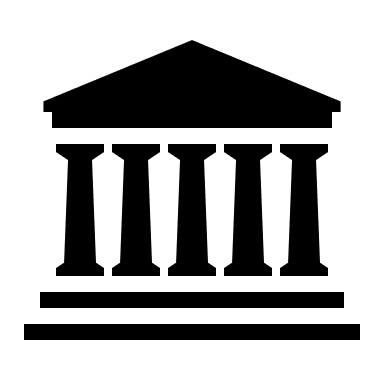 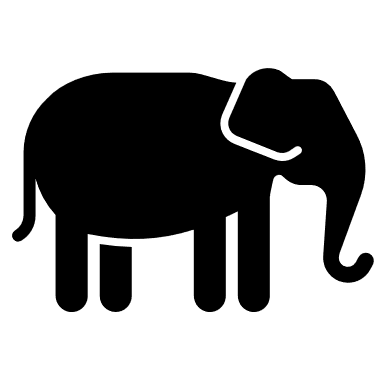 17/05
10/05
24/05
31/05
MATIN
Labyrinthe de DEDALE

Trident de Poséidon
Photophore


Explosion de couleur
Mosaïque Grecque


Peinture d’Athène
Eléphant de Jaipour


Cobra
APRES-MDI
Lutte
Jeux Olympique
Parcours d’eau
Bollywood
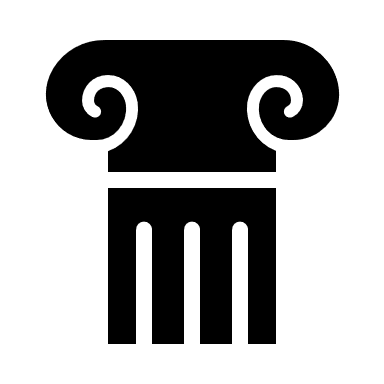 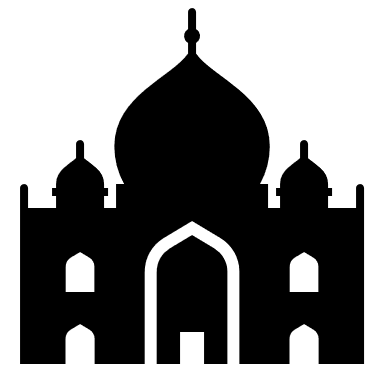 BIENVENUE EN GRÈCE
BIENVENUE EN INDE